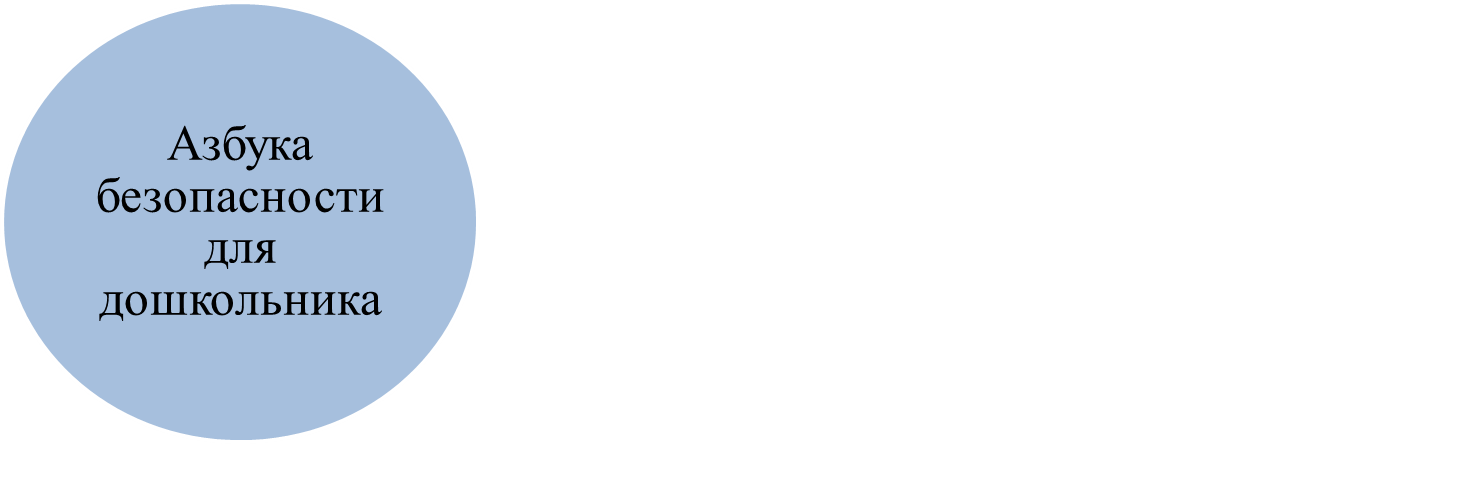 Презентацию подготовила  Дементьева Ю.Г. 
МАДОУ № 10 
«Ласточка»
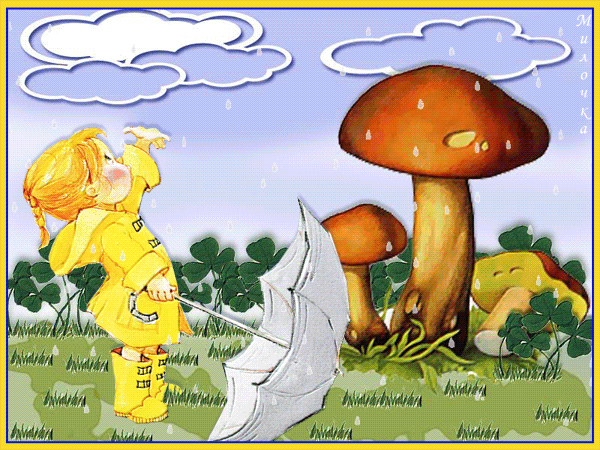 Безопасность на природе
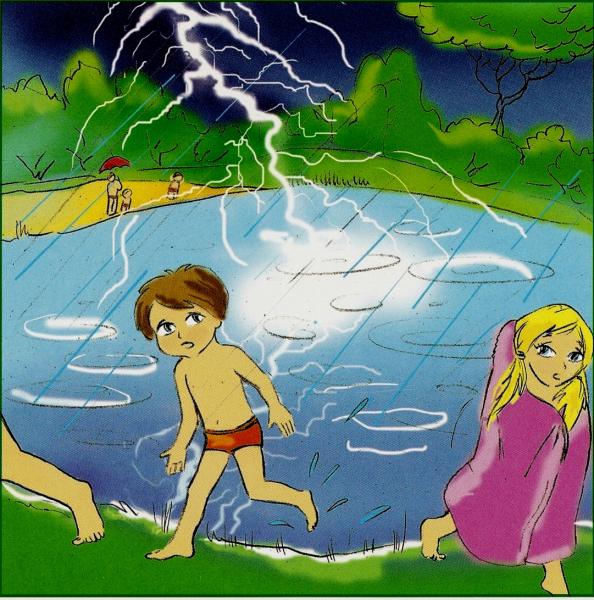 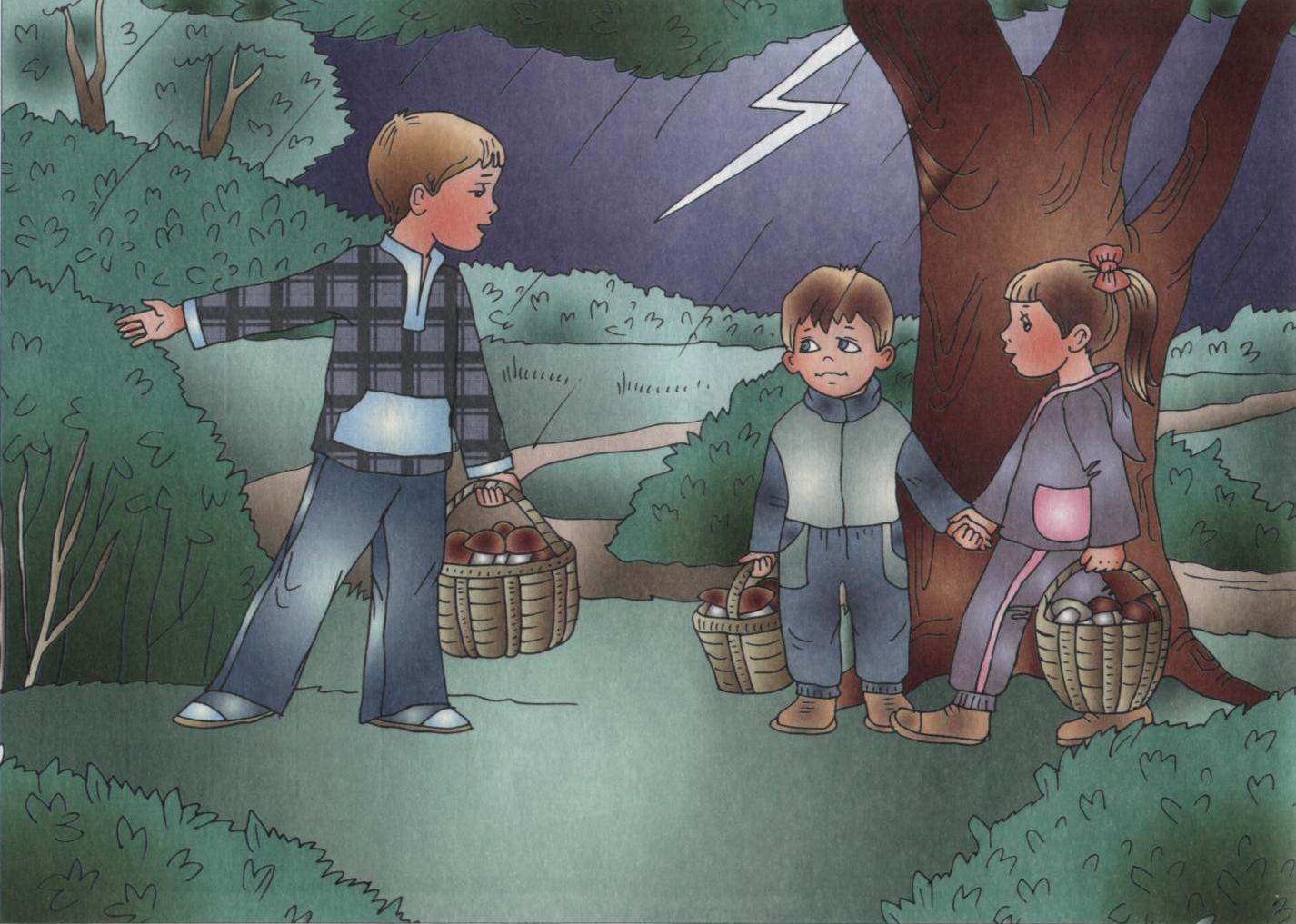 Самые опасные явления в природе – удары молний, град. Разряды молнии бывают во время грозы. Поэтому во время грозы:      
лучше находиться в помещении, но закрыть окна и двери и не допускать сквозняков, так как молния обычно проходит в землю по поверхности здания и может приникнуть в открытое окна в помещении;  
не прятаться под  деревьями; 
не находиться у воды.
Еще одним явлением природы является дождь. И дождливая погода сопряжена со многими неприятностями. Поэтому, чтобы не промокнуть и не заболеть не  надо гулять в дождь. Во время дождя с порывистым ветром можно получить и травму, так как  ветер ломает  деревья  и разбрасывает в разные стороны.
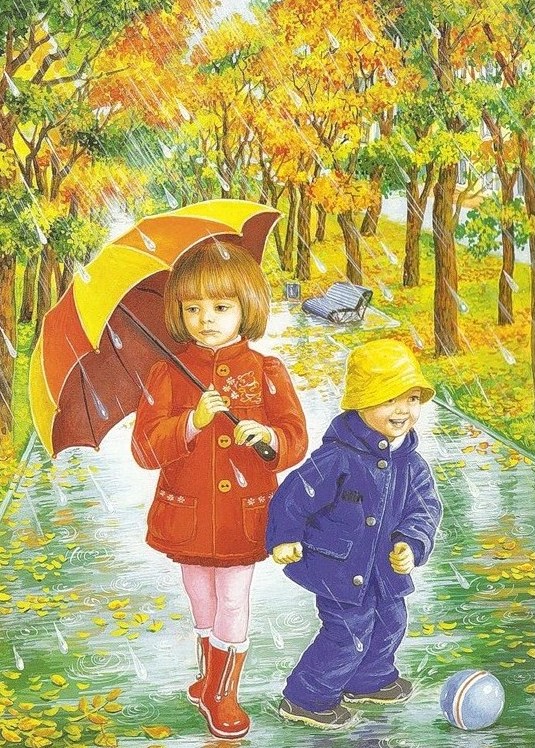 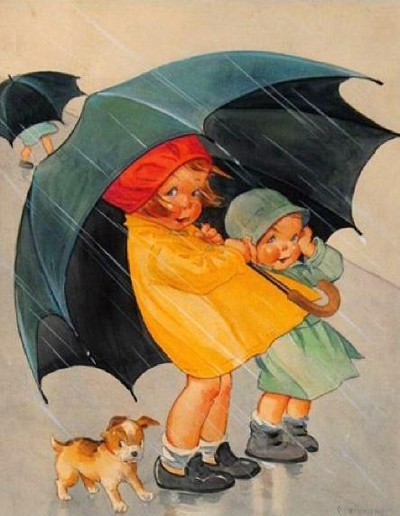 Природа красива в любое время  года. Осенней порой разноцветье листьев, много грибов. Но находиться в лесу и собирать грибы только со взрослыми. В лесу легко заблудиться и можно набрать ядовитых грибов.                ВОТ ТАКИХ!
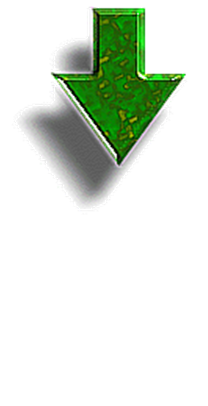 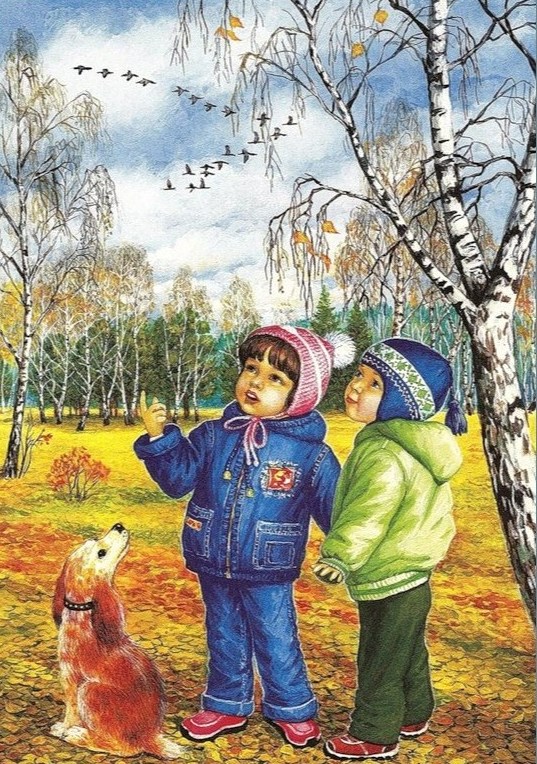 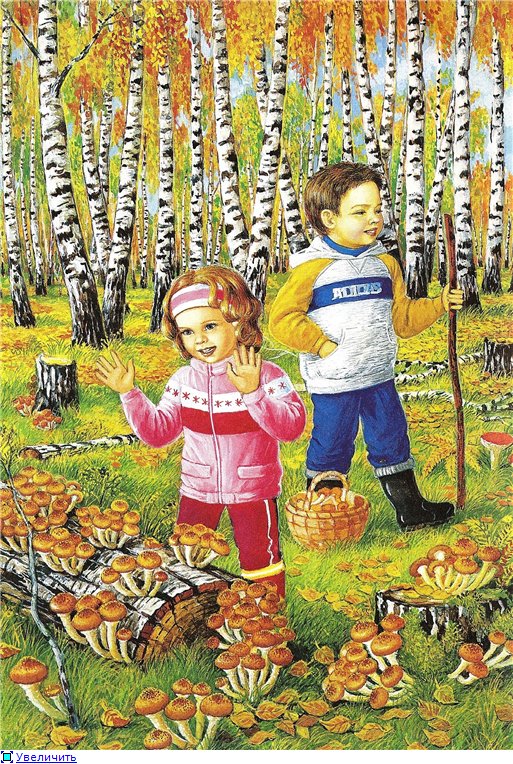 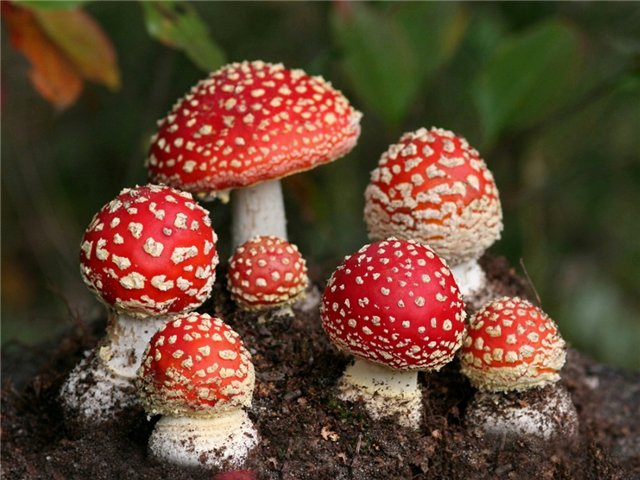 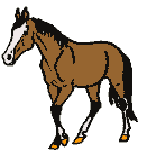 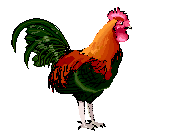 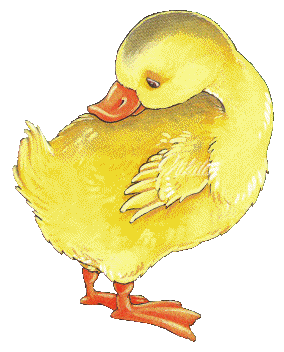 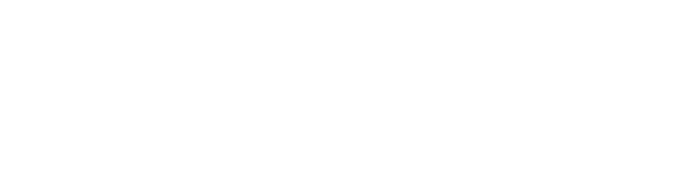 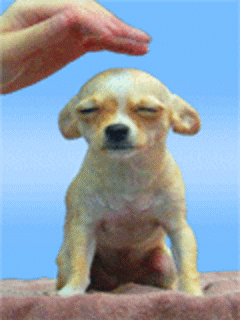 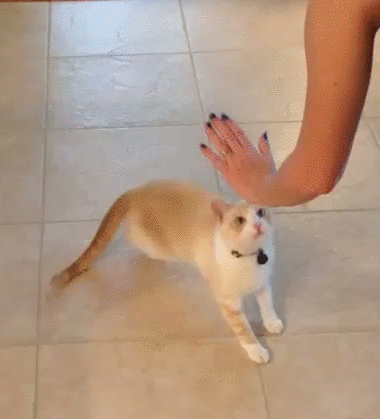 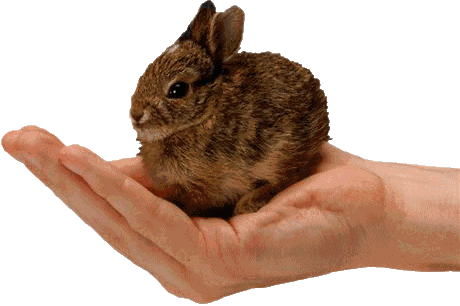 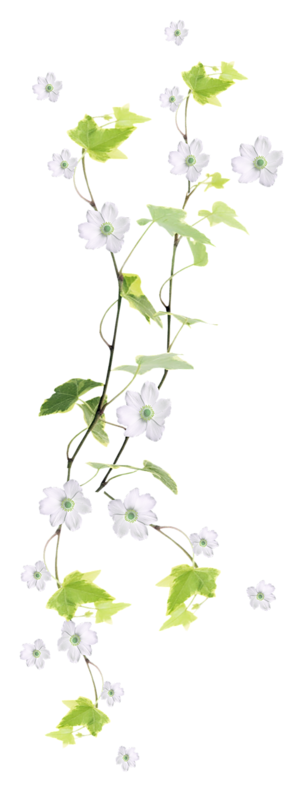 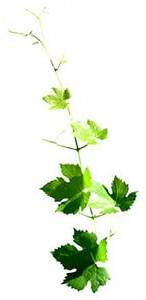 Массовое нападение комаров на человека может вызвать тяжелое отравление, и даже смерть. Поэтому от комаров надо защищаться, используя мази, отпугивающие насекомых.
Встретив на пути муравья, не трогайте его. Не будешь им мешать, они тебя не укусят.
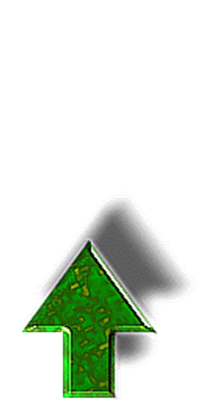 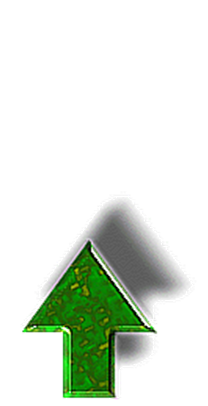 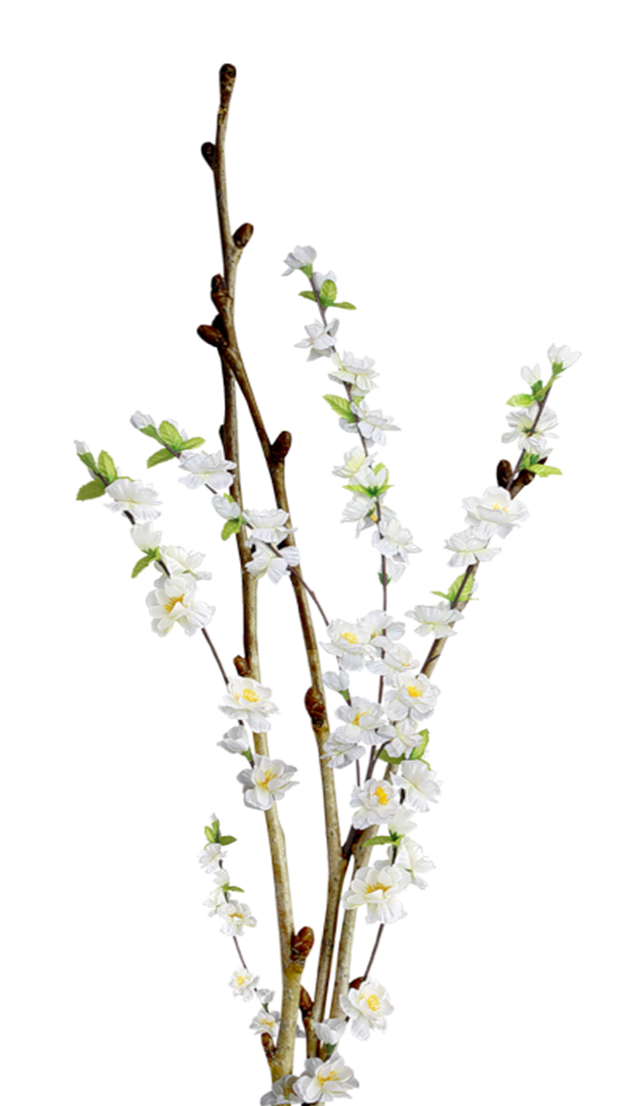 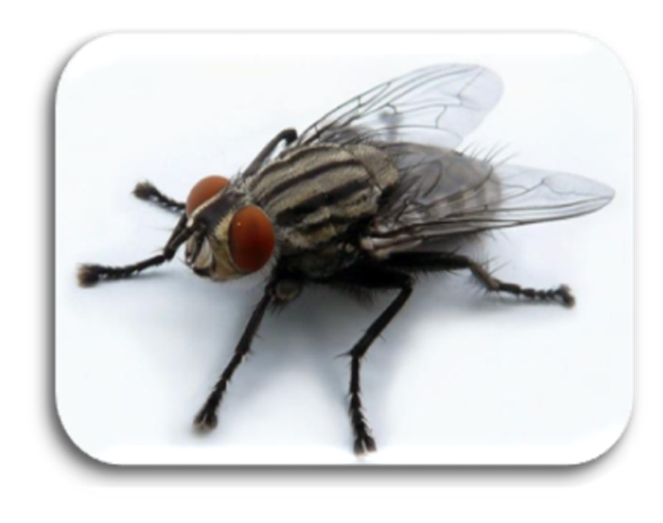 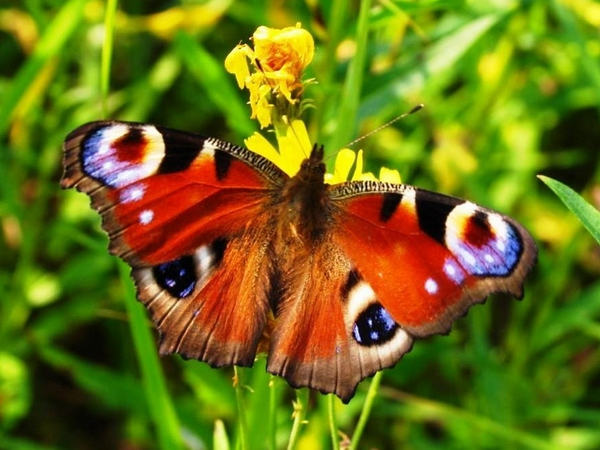 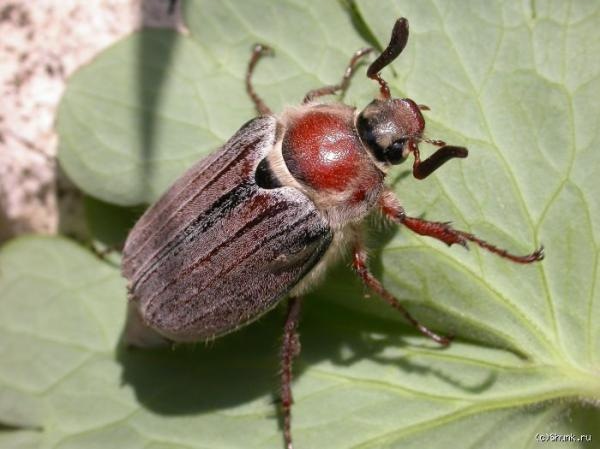 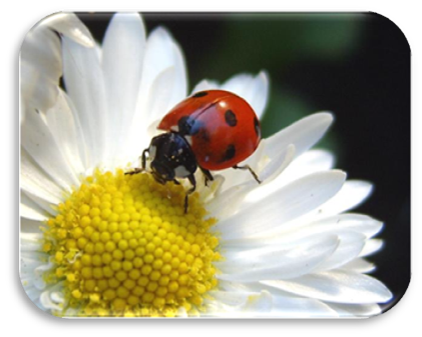 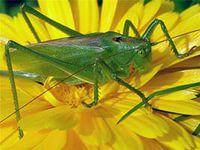 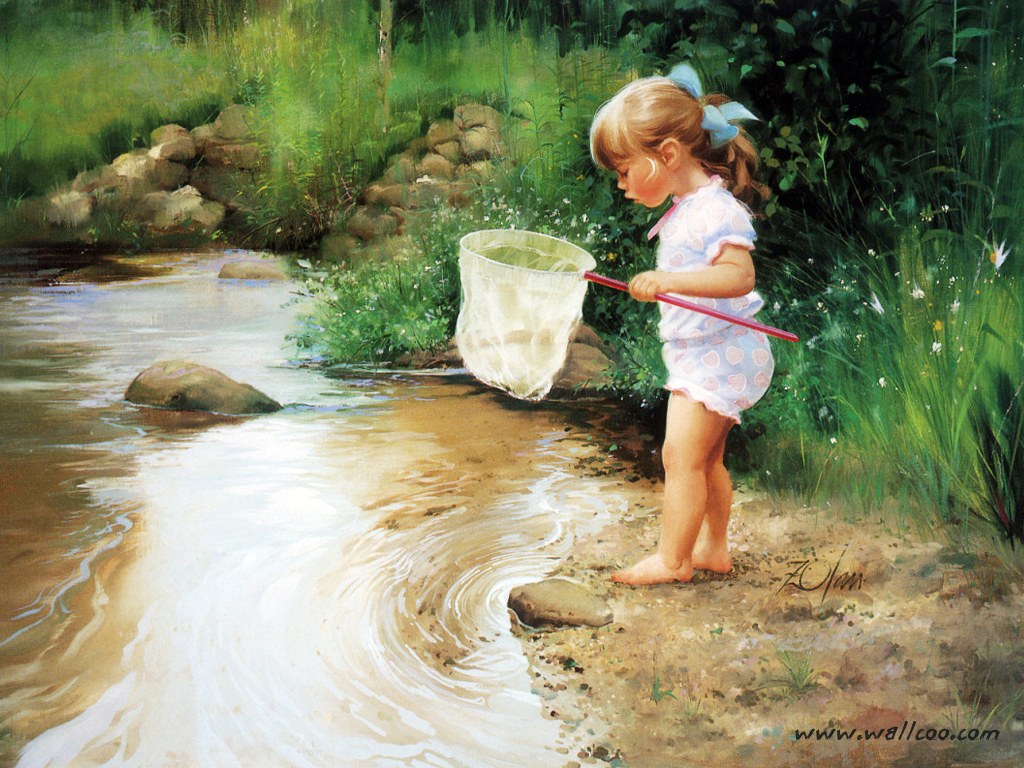 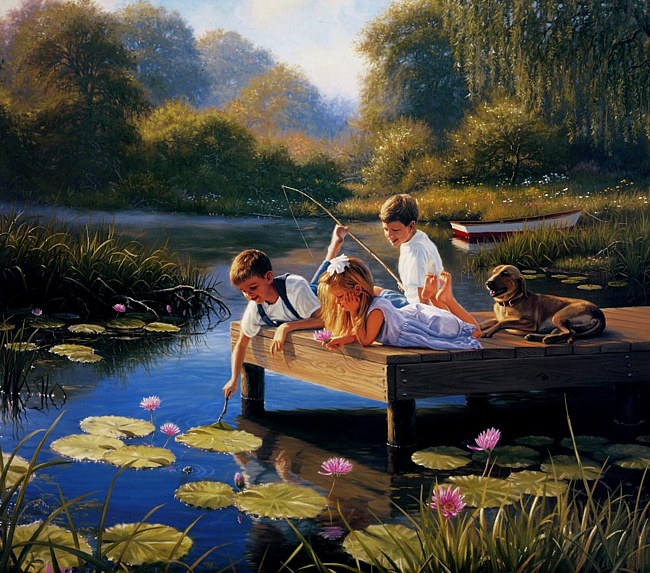 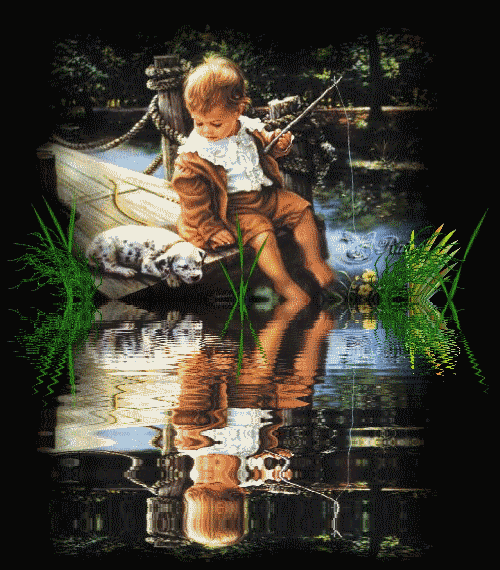 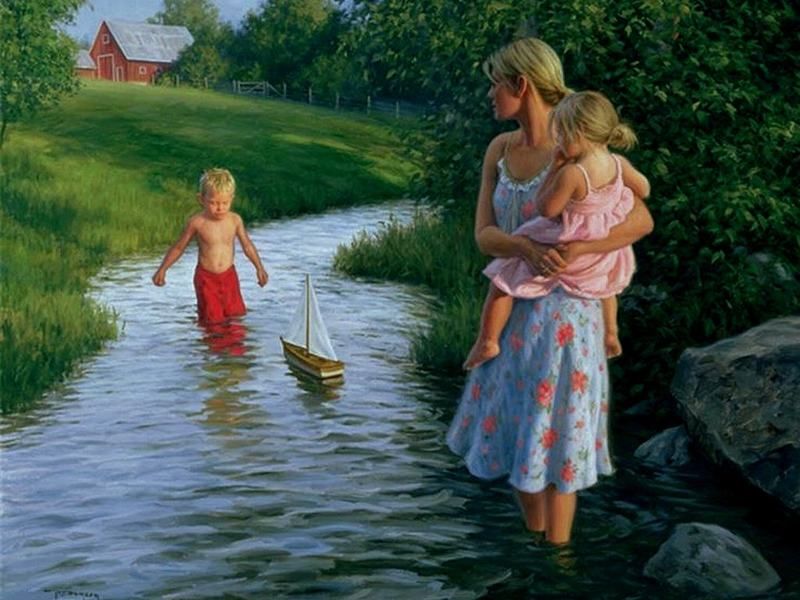 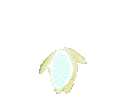 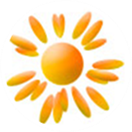 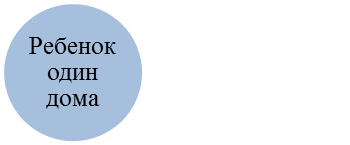 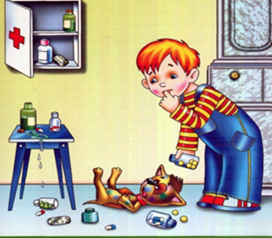 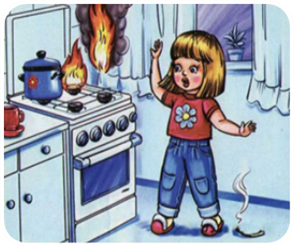 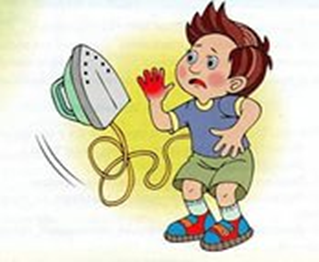 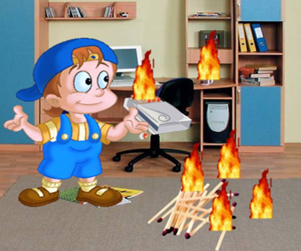 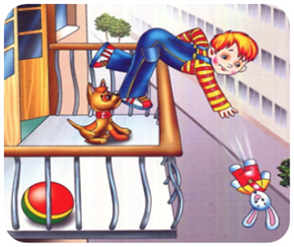 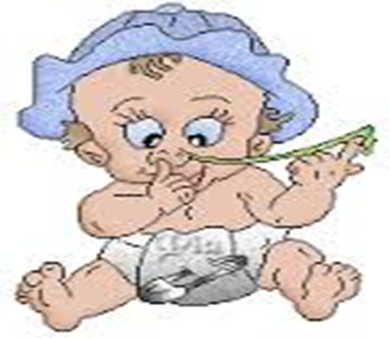